Тема:Россия в эпоху Ивана IV
Дата
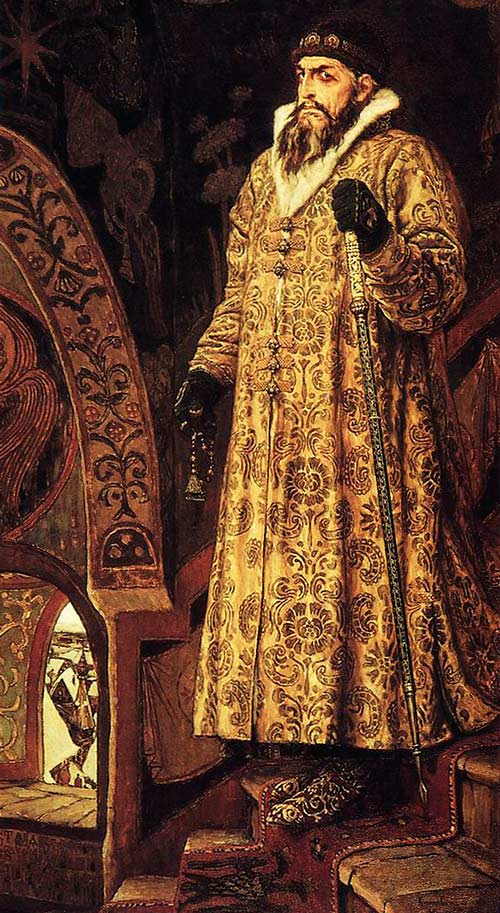 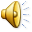 План:

1.Боярское правление
2.Реформы Ивана Грозного
3.Внешняя политика
4.Опричнина
1. Боярское правление
1533 г. – смерть Василия III
1533-1547 гг.– Боярское правление
1533-1537 гг. – правление Елены Глинской
1534 г. – создание единой денежной единицы и основание Московского монетного двора
1547 г. - венчание Ивана IV на царство
1. Реформы Ивана IV
1. Реформы Ивана IV
Судебник Ивана Грозного, заглавная страница
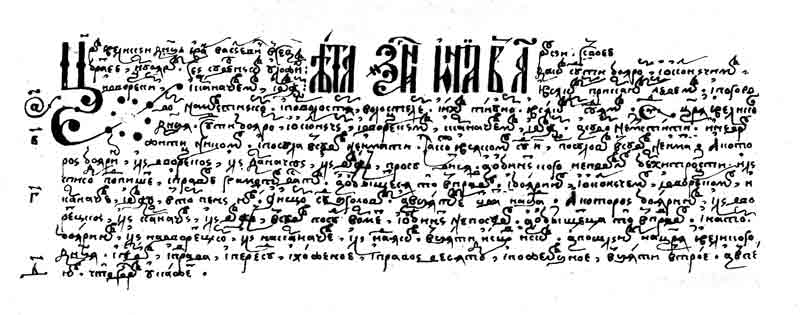 НАЗАД
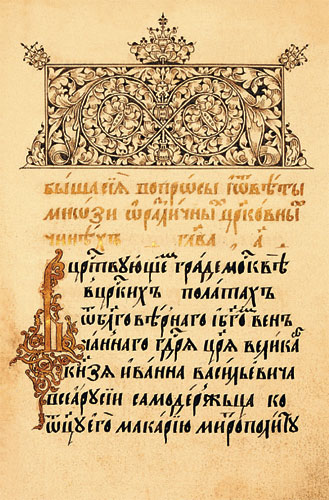 «Стоглав», заглавная страница
НАЗАД
3. Внешняя политика
1551-1557 гг. - к России присоединены Астраханское, Казанское и Ногайское ханства. (карта)
1558 – 1583 гг. – Ливонская война (карта)
Конец XVI в. – покорение Сибирского ханства
1586 г. – основан г.Тюмень
1587 г. – основан г.Тобольск
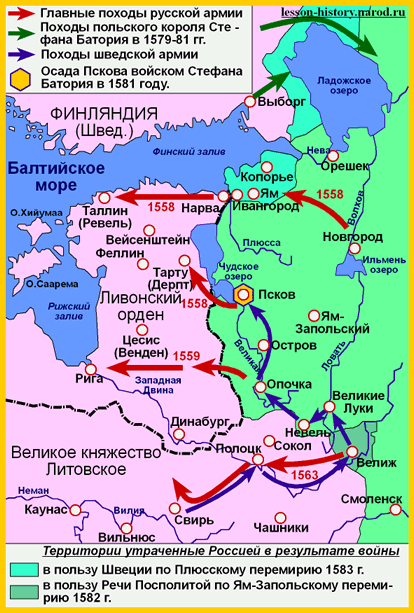 Ливонская война

(1558-1583 гг.)
НАЗАД
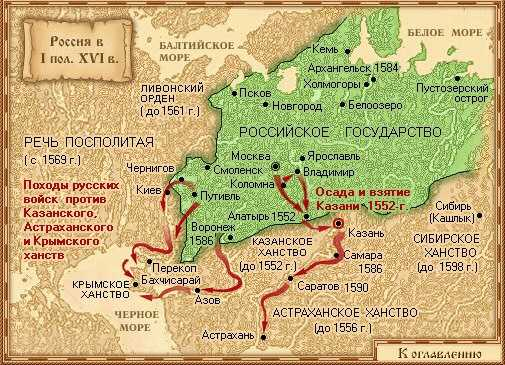 НАЗАД
4. Опричнина (1565 – 1572 гг.)
Земля
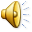 Опричнина
Земщина
земли, где царь правит по своему усмотрению
земли князей и бояр, управлявшиеся Боярской думой
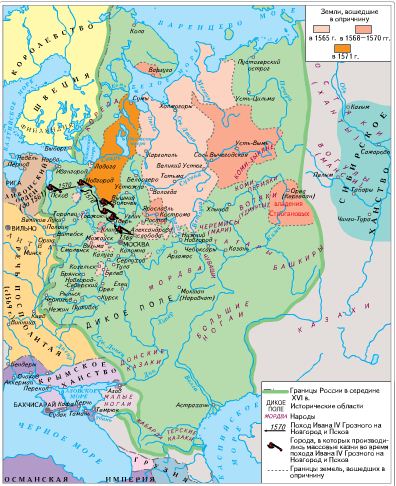 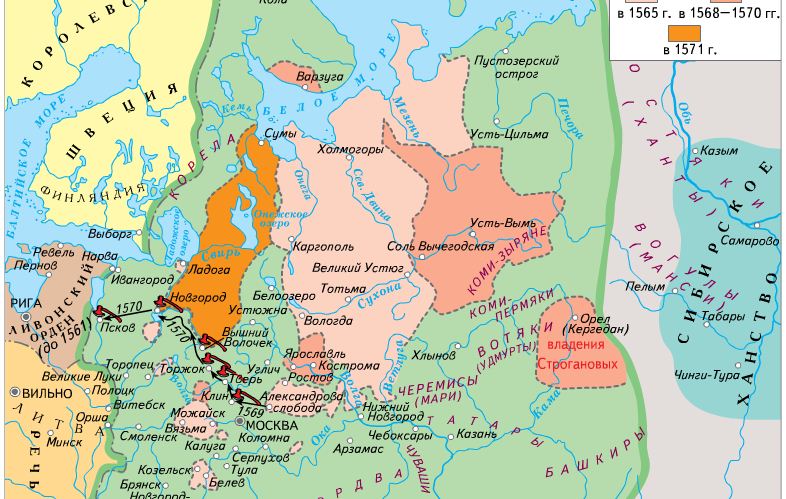 Итоги царствования Ивана Грозного
Внимательно прочитайте текст и выпишите в тетрадь основные итоги правления Ивана IV
14.02.2014
Смутное время   (начало XVII в.)
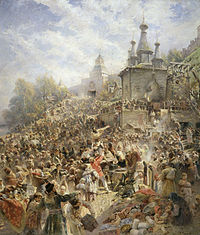 План:


Причины смуты
Основные события смутного времени
Итоги и значение
Династия Рюриковичей
Умер в 1581 г.
Умер в 1598 г.
Иван
Федор
Иван IV
Умер в 1591 г.
Дмитрий (младший)
Дмитрий (старший)
Умер в 1553 г.
1. Причины смуты
династический кризис
сословные противоречия
экономическая разруха
2. Основные события смутного  времени
    
 Борис Годунов: 
       (1598-1605)

Успешная внешняя политика
Учреждено патриаршество, 
выросло влияние церкви
Ухудшение положения крестьян
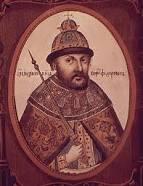 Лжедмитрий I (1605-1606 гг)
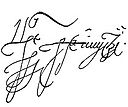 Вернул из ссылки бояр
Боролся с взятками
Отменил казни
Так и не дал свободу крестьянам
За осквернение традиций и нарушение обещаний убит в ходе народного восстания в 1606 г.
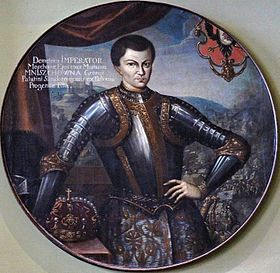 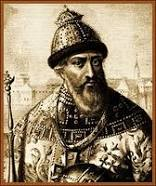 Василий Шуйский     (1606-1610 гг.)
Впервые в истории России взял обязательство не наказывать  поданных без суда
Патриархом РПЦ стал митрополит Гермоген
«Всякого человека, не осудя истинным судом с бояры своими, смерти не предати»
Восстание Болотникова
Крестьянское движение 1606—1607 гг. в южных районах России
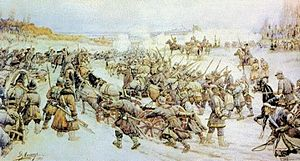 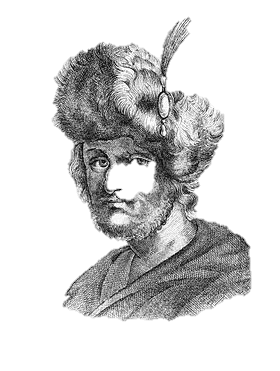 Лжедмитрий II(«Тушинский вор»)- Основал «вторую столицу» в Тушино, попал под влияние польского короля Сигизмунда III, вызвав противостояние Речи Посполитой с Россией- Неудачи в борьбе с поляками, вторжение в Россию иностранных войск- Разгром войска Василия Шуйского под Клушином- 1610 – свержение Шуйского, убийство Лжедмитрия II, установление власти Боярской думы («Семибоярщина»)
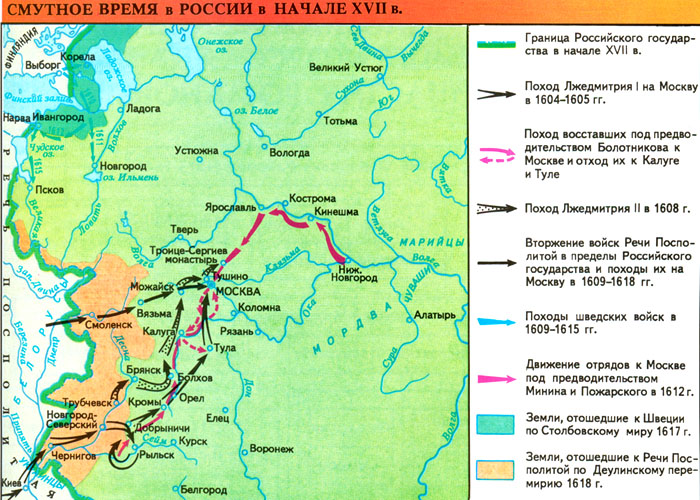 1611 г. - первое ополчение во главе с Ляпуновым. 

1612 г. - второе ополчение  во главе с Мининым и Пожарским
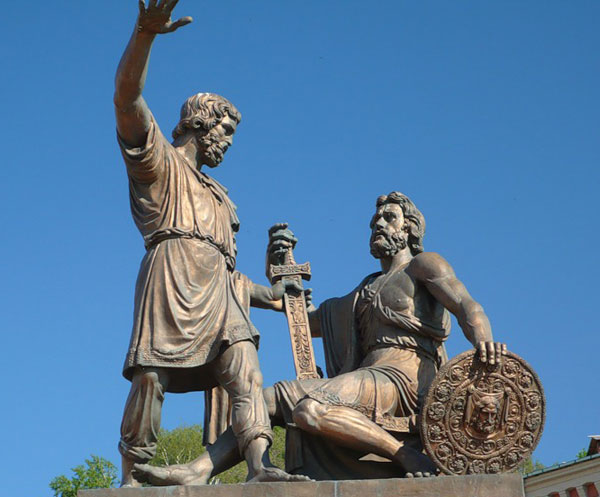 Июль 1612 г. – Освобождение Москвы Мининым и Пожарским






Январь 1613 г. – избрание на царство Михаила Федоровича Романова
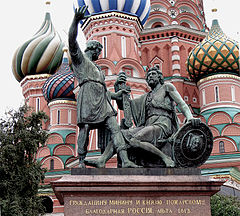 3. Итоги и значение
Ухудшение экономического положения страны
Территориальные потери (Смоленск, Черниговские земли, часть Карелии)
Спасение страны  от польских интервентов 
 Рост национального самосознания
 Новая династия
 Сохранение единства страны 
 Усиление роли Земских соборов
Домашнее задание:
Параграфы: 30-31 + Ответ на вопрос №2 после параграфа 31 (устно)